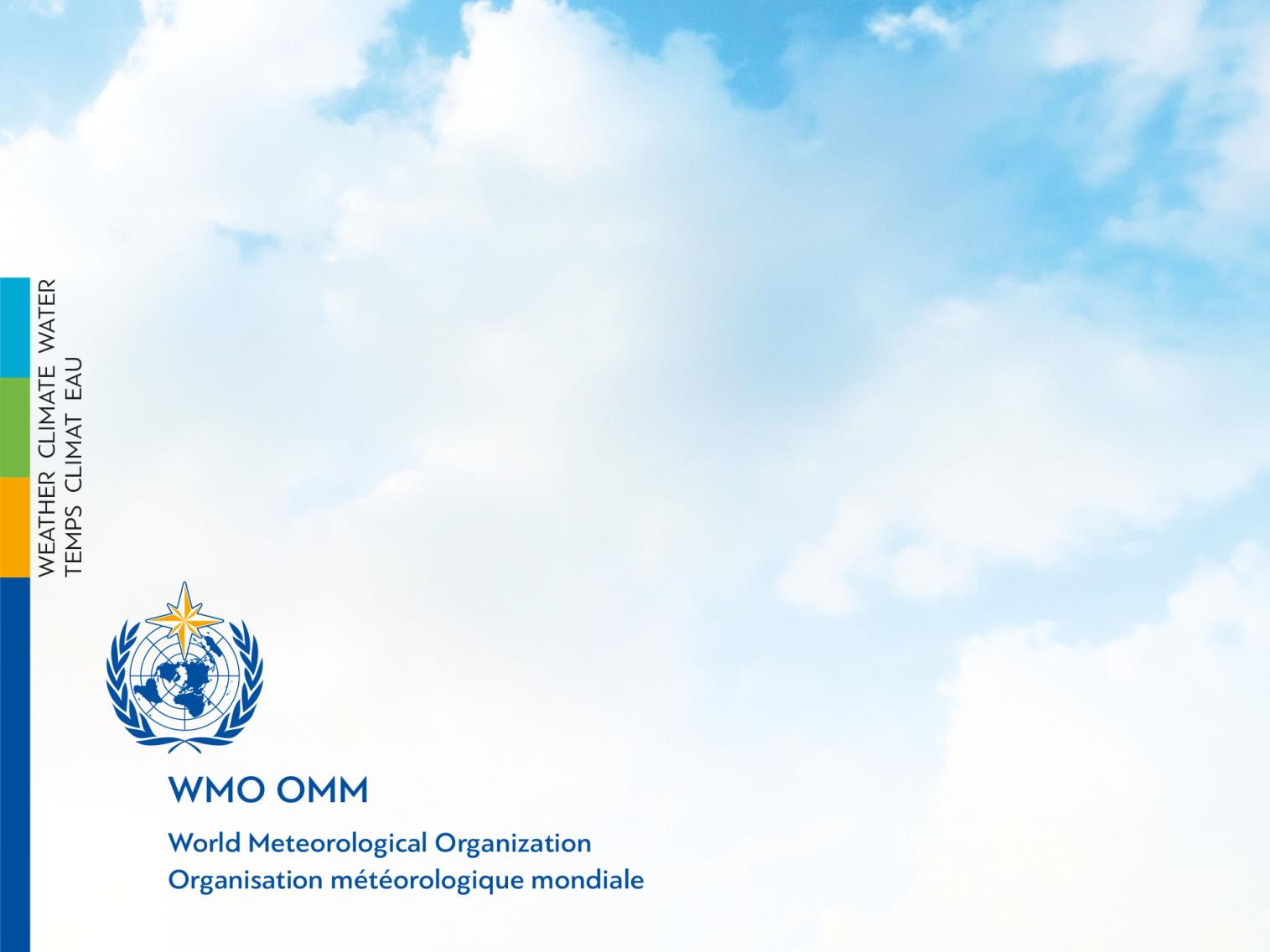 4. STATUS OF THE PRIORITY AREAS IMPLEMENTATION OF THE PLAN FOR THE WIGOS PRE-OPERATIONAL PHASE (PWPP)
4.3(5) WIGOS Metadata
Jörg Klausen
Co-Chair Task Team on WIGOS Metadata
Outline
4.3.1(5) Background
4.3.2(5) Progress achieved since ICG-WIGOS-7
4.3.3(5) Issues and challenges
4.3.4(5) Conclusions, Actions and Recommendations from TT-WMD-7
   Final Remarks
4.3.1(5) Background
4.3.1(5) Background
The WIGOS Metadata Standard (WMDS), was developed by the Task Team on WIGOS Metadata (TT-WMD)
This is a critical activity for OSCAR/Surface since this is a practical tool for the implementation of the WMDS that follows its structure and definitions;
TT-WMD also developed the WIGOS Metadata Representation (WMDR) which is a data model/XML schema based on the WMDS;
It allowed the development of a machine-to-machine application programming interface (API) for the exchange of WIGOS metadata with OSCAR/Surface;
TT-WMD has also defined and populated code tables in support of the WMDS
4.3.2(5) Progress achieved since ICG-WIGOS-7
4.3.2(5) Progress achieved since ICG-WIGOS-7
A new draft edition of the WMDS (WMO-No. 1192) with proposed changes to the obligations of metadata elements, and some updates;
A result from feedback from various communities and representatives of Technical Commissions and Programmes, as well as from the users via TT-OD;
TT-WMD and TT-OD have worked closely together at the sessions 26-30 Nov.18
Contributions to the new draft edition of Manual on WIGOS (WMO-No. 1160) with updates particularly to App 2.4 (phased approach of impl.)
The further development and update of the WMDS code tables:
most code tables are now in a sufficient shape to be fully integrated into OSCAR/Surface and used, except code table 1-01, observed variables, which is under discussion for harmonization with the IPET-OSDE;
The further development and update of the WMDR to version 1.0,
released in December 2018 – See item 4.3(1) for more details,
The OSCAR/Surface API currently supports the release candidate 1.0RC9 that differs in a few details. The API will be updated to support both, version 1.0RC9 and version 1.0, as soon as the latter has been approved by CBS.
Participated in the reflections with TT-OD on how to improve the implementation of the WMDS in OSCAR/Surface.
4.3.3(5)	Issues and challenges
4.3.3(5)	Issues and challenges
TT-WMD has struggled with its membership,
some representatives have retired, stepped down or passed away, and not replaced (JCOMM, AMDAR, CCl);
the Task Team on WMDR, under the Inter-Programme Expert Team on Data Representation Development (IPET-DD) which is the team expected to develop and maintain the WMD schema, has not been active.
A reliable system for online cooperative document versioning,
It has been a challenge for the last few years, e.g. for the evolution of the code tables.
Finally, towards the end of 2018 GitHub was proposed and agreed to be used, as a more suitable alternative to GoogleDocs and MyAlfresco,
Github is a widely used tool mainly in support of code development in distributed teams.
The members of the various teams already involved, TT-WMD, IPET-OSED, IPET-DD-TT-WMDR and also of the Inter-Programme Expert Team on Codes Maintenance (IPET-CM), will have to familiarize themselves with and use it for the evolution and maintenance of the WMDS and its code tables.
4.3.4(5)	Conclusions, Actions and Recommendations from TT-WMD-7
4.3.4(5)	Recommendations from TT-WMD-7 (1)
To review the ToRs and membership of TT-WMD, in terms of representativeness, particularly regarding the marine and the climate communities.
To keep both teams TT-OD and TT-WMD active and working together; Feedback from the OSCAR/Surface users comes via TT-OD and feedback from Commissions and Programmes comes via their representatives in TT-WMD.
To discuss the evolution of OSCAR/Space with the Space programme and to communicate the plans for its maintenance and evolution – currently, there is a gap in the OSCAR/Space in terms of WMDS for satellite observations.
To have one team in charge of the maintenance and evolution of both OSCAR/Surface and OSCAR/Space to optimize the efforts for developing both systems and use the WMDS as their unique source of information.
The harmonization of vocabularies across various communities is desirable but very challenging; priority should be on the coordination with WIS and other WMO teams in order to have clear definitions. ACTION: TT-WMD to engage with IPET-OSDE and IPET-CM and other relevant teams in harmonizing the lists of variables and other code tables.
4.3.4(5)	Recommendations from TT-WMD-7 (2)
(related to the WIGOS Editorial Board) to eliminate the concepts of dynamic and static metadata; What needs to be recognized is that there are different rates at which metadata can change – Some metadata changes more rapidly and regularly than others.
(related to the WIGOS Editorial Board) to accept the edits to the Manual on WIGOS proposed by TT-WMD, contained in the Annex to this document, in track-changes.
To nominate representatives from ABOs and from JCOMM to contribute to the work of IPET-DD/TT-WMDR.
The need to go through the PRs is an obstacle for the scientific community to provide metadata; TT-WMD recognized the benefit for WIGOS at large to allow GCW, GAW and other communities to manage metadata directly. This concerns inter alia, WIGOS Station Identifiers, authorization of contacts for OSCAR/Surface.
4.3.4(5)	Recommendations from TT-WMD-7 (3)
To endorse the reviewed/relaxed obligations (M/C/O) for the following metadata elements, both in the WMDS and in the schema:
2-01 change from MANDATORY to OPTIONAL;
4-01 change from CONDITIONAL to OPTIONAL;
4-03 change from CONDITIONAL to OPTIONAL;
5-03 change from CONDITIONAL to OPTIONAL; 
5-07 change from CONDITIONAL to OPTIONAL;
5-09 change from CONDITIONAL to OPTIONAL;
5-10 change from CONDITIONAL to OPTIONAL;
6-04 change from MANDATORY to OPTIONAL;
6-05 change from MANDATORY to OPTIONAL;
6-06 change from MANDATORY to OPTIONAL;
7-07 change from MANDATORY to OPTIONAL;
7-08 change from MANDATORY to OPTIONAL;
7-09 change from MANDATORY to OPTIONAL;
7-10 change from MANDATORY to OPTIONAL;
7-13 change from MANDATORY to OPTIONAL;
8-01 change from CONDITIONAL to OPTIONAL;
8-03 change from MANDATORY to OPTIONAL;
8-04 change from MANDATORY to CONDITIONAL;
8-05 change from CONDITIONAL to OPTIONAL;

Question for ICG-WIGOS:
How much should OSCAR/Surface enforce any remaining obligations from the WMDS at all?
FINAL REMARKS
Final remarks
The evolution and maintenance of the WMDS, the WMDR and the code tables is essential for the progress of WIGOS implementation by Members, e.g. via use of OSCAR/Surface.
Those activities and the re-shape of the various teams involved, requires strong cooperation amongst them and proper inter-consultation mechanisms.
The continuous development of OSCAR/Surface (usability, functionalities, customization to national needs, reporting capabilities, API) is a pre-requisite for further uptake of the tools.
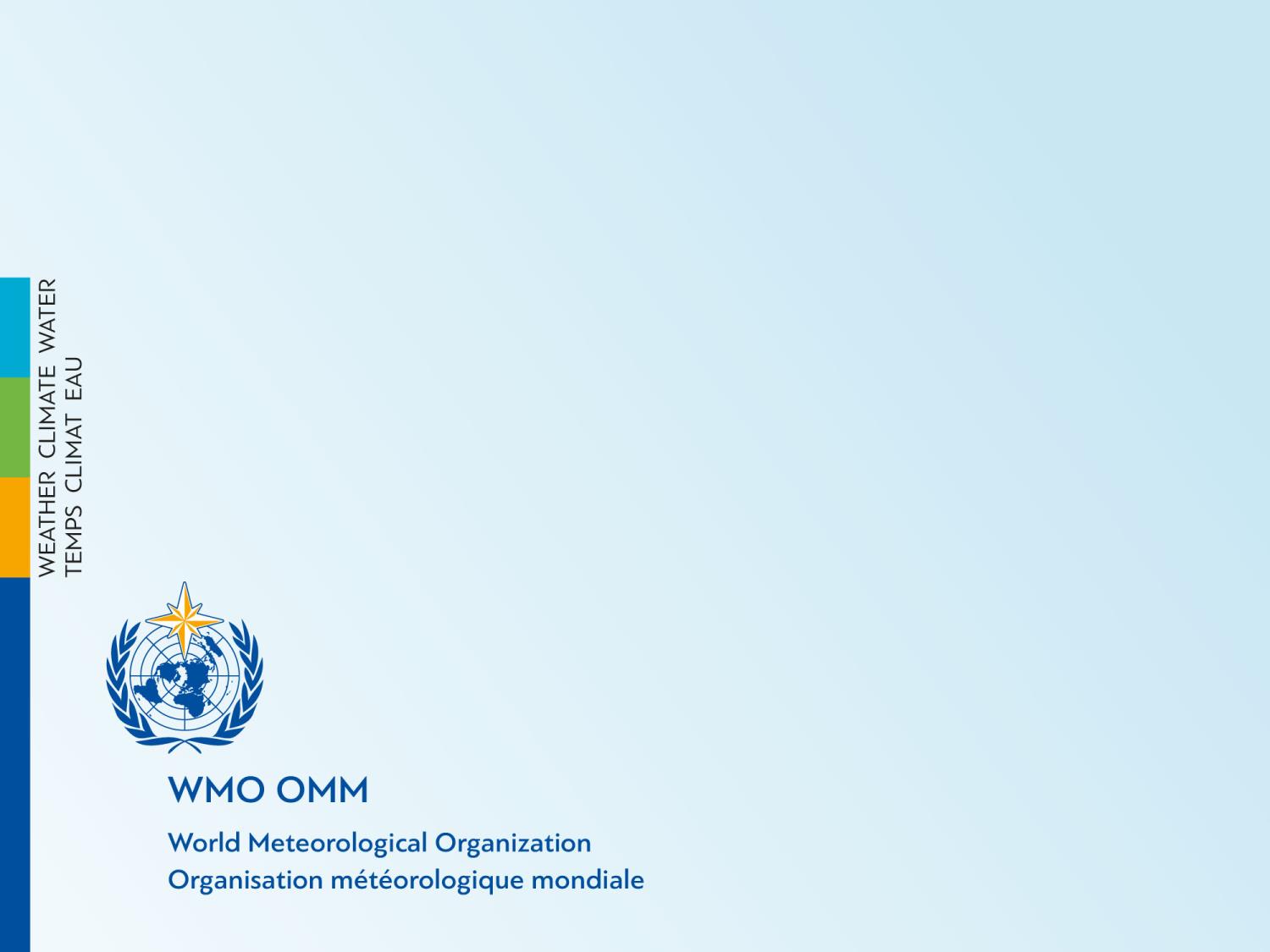 Thank you
Merci

For further information

www.wmo.int/wigos